Imprese e titolo di studio
Prima attività: il tuo punto di vista sulla laurea
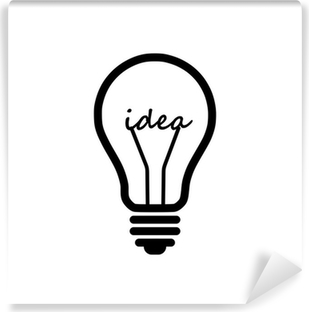 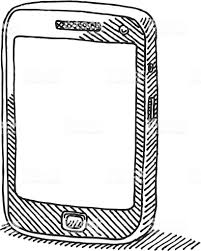 Laurea si? Laurea no? Ci avete mai pensato a cosa volete fare finita la scuola superiore? 
Raccogliamo il vostro punto di vista con l’aiuto di questo questionario: 
 
https://play.kahoot.it/v2/?quizId=225d00d3-6df7-4ee3-bd0d-f63946e8c577
 
Fuori gli smartphone e giochiamo!
Tempo: 10 minuti
Screenshot questionario Kahoot:
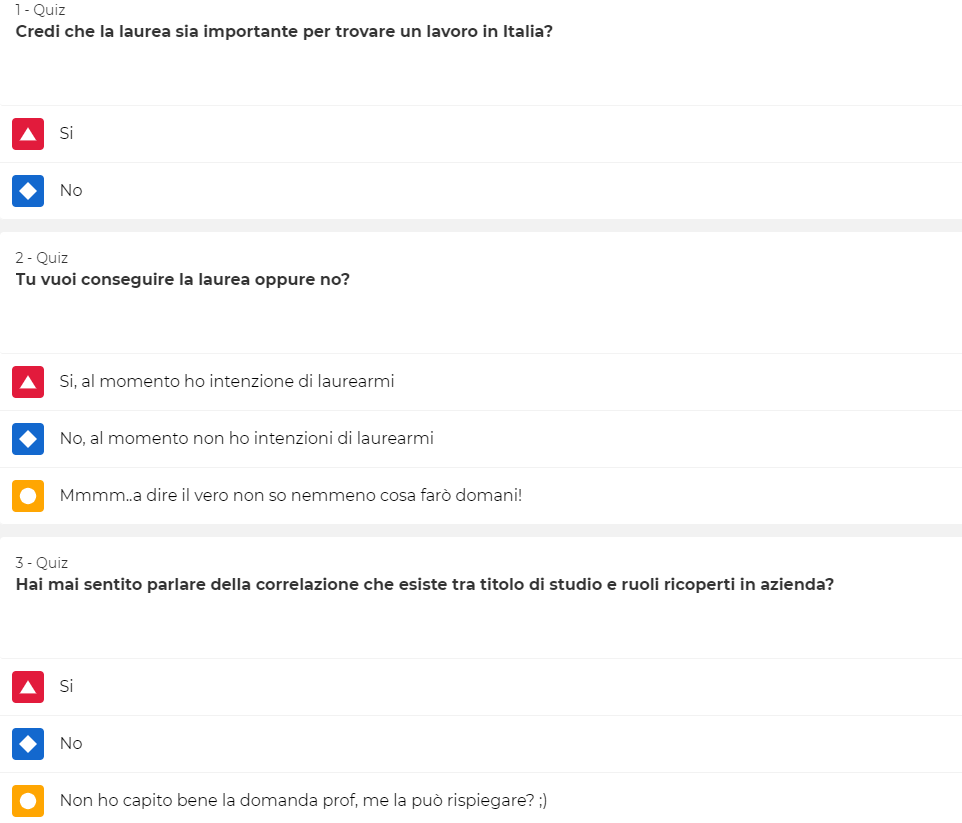 Seconda attività: il punto di vista di Flavio Briatore
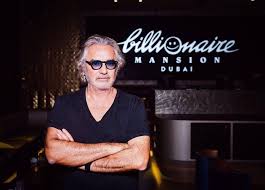 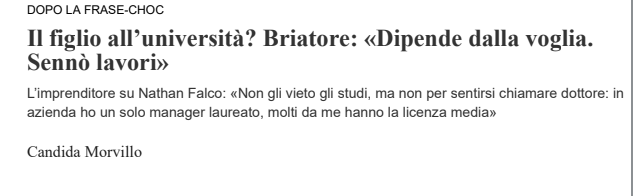 Fonte: www.corriere.it
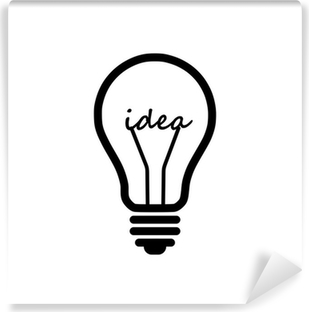 Leggi l’articolo del Corriere della Sera e rispondi individualmente alla seguenti domande:

1.Conosci Flavio Briatore? 
2.Che tipo di lavoro svolge? (Puoi anche cercare su Internet se non lo sai)
3.Quali sono le sue considerazioni rispetto al mondo del lavoro attuale?
4.Quale è il peso che Flavio Briatore assegna alla laurea? Ha senso per lui laurearsi in Italia al giorno d’oggi?
Tempo: 10 min+5 confronto tra gruppi
[Speaker Notes: In questa fase della discussione l’insegnante fa prima rispondere individualmente e poi, in maniera casuale, domanda ad alcuni studenti di esprimere ad alta voce le loro risposte]
Focus/1: il capitale umano
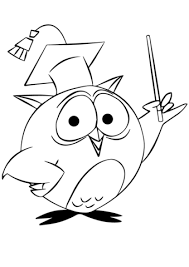 Cari studenti ascoltate con attenzione questo video! Buona visione!
Fonte: http://www.feduf.it/container/scuole/cose-il-capitale-umano
[Speaker Notes: Prima di andare a vedere il punto di vista dell’Istat bisogna spiegare cosa significa capitale umano. Gli studenti, quindi, capiscono che le persone che lavorano in un’impresa sono capitale al pare degli altri fattori produttivi. Tuttavia questo capitale è il più prezioso poiché può essere valorizzato e motivato nel corso del tempo.  Gli studenti devono ascoltare con attenzione quanto andranno a vedere dal momento che poi verrà fatto un gioco con loro per aiutarli a focalizzare le conoscenze acquisite]
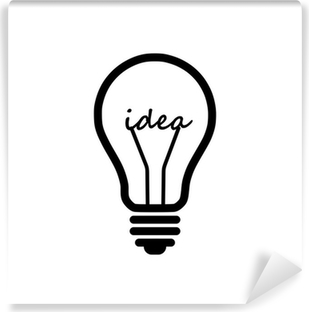 Terza attività: il capitale umano
Dividetevi in gruppi di 4 persone e rispondete su un foglio alle seguenti domande cercando di condividere quello che ricordate del video appena visto: 
Cosa è il capitale umano?
Quale è il compito dell’imprenditore?
Quali sono gli elementi del capitale umano?
Cosa sono le competenze? 
Chi fu il primo studioso ad introdurre il concetto di capitale umano?
Quali sono i fattori che impoveriscono il capitale umano? 
Ad ogni risposta esatta verrà assegnato un punto…chi vincerà questa partita? Buona fortuna!!
Tempo: 5 min
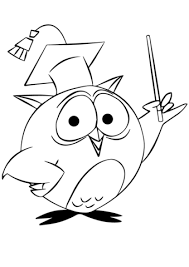 Focus/1: le risposte sul capitale umano
1. Cosa è il capitale umano?
E’ uno dei tre fattori principali di sviluppo, al pari del capitale finanziario e delle materie prime 
2. Quale è il compito dell’imprenditore?
Organizzare nel modo migliore capitale umano, finanziario e materie prime 
3. Quali sono gli elementi del capitale umano?
Conoscenze, abilità e competenze
4. Cosa sono le competenze? 
Sono un mix equilibrato di conoscenze ed abilità, unite alla capacità di relazionarsi con gli altri 
5. Chi fu il primo studioso ad introdurre il concetto di capitale umano?
Adam Smith 
6. Quali sono i fattori che impoveriscono il capitale umano? 
La fuga di cervelli, il non dare valore al merito ed ai talenti e l’insufficiente spesa per la scuola e la cultura sono alcuni dei fattori che impoveriscono il capitale umano
Tempo: 5 min di sistematizzazione
Focus/2: i titoli di studio in Italia
Fonte: elaborazione sulla base delle informazioni trovate su Miur.gov.it
Il capitale umano in azienda: il punto di vista dell’Istat
Fonte: www.istat.it
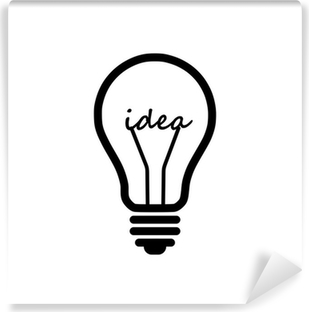 Quarta attività: il punto di vista dell’Istat
Divisi negli stessi gruppi di prima analizzata il database Istat che vi è stato e commentate i dati presentati alla luce di quanto appreso in questa lezione. Il vostro commento, di minimo 130 e massimo 150 parole, deve necessariamente contenere le seguenti parole: 
capitale umano, Flavio Briatore, formazione, laurea, competenze, conoscenze 
Una volta completato il commento scegliete un capogruppo che lo presenti al resto della classe. Buon lavoro!
Tempo: 10 minuti in gruppo e 10 intergruppo